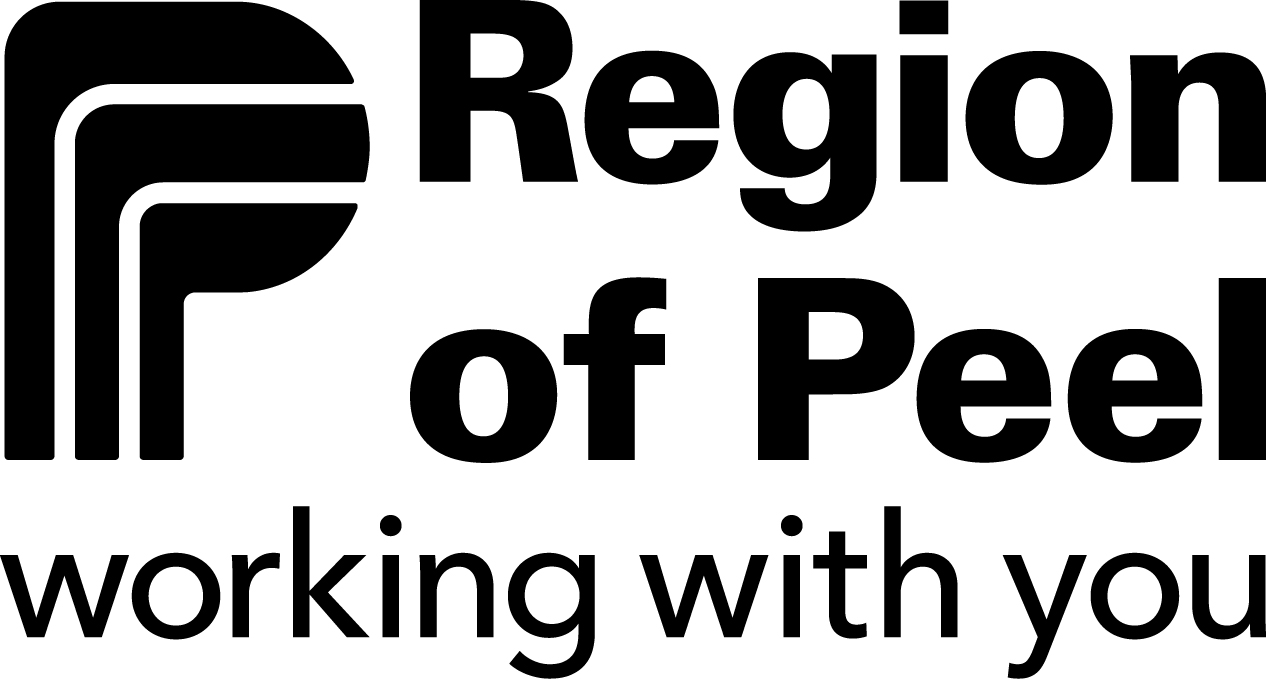 2023 Workforce Innovation Funding (WIF) and Professional Learning Day Updates for Licensed Child Care Centres
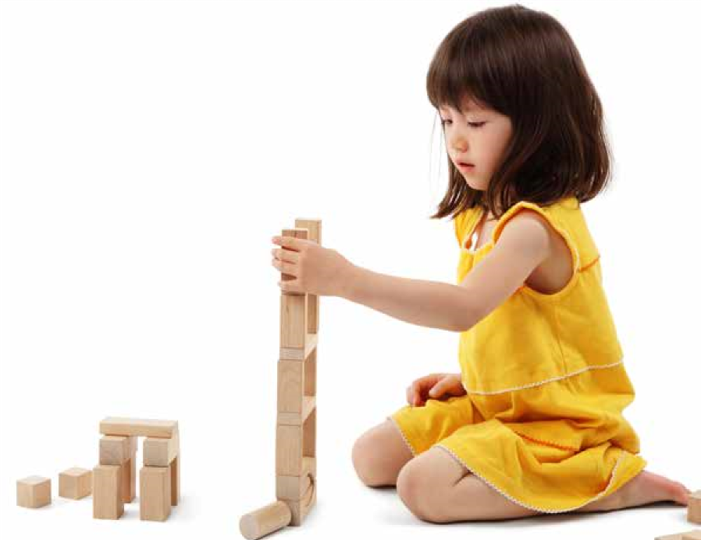 Presented by Early Years & Child Care Services
January 27, 2023
[Speaker Notes: Nakiema


Welcome everyone. I am Nakiema Palmer, the new Director of the Early Years and Child Care Division at the Region of Peel.
 
Thank you all for taking the time to attend our first teleconference in 2023.

I’m very excited to be here today and to have this opportunity to work with you on initiatives that will support our workforce in  as we grow to meet the demand for care of our sector. The Workforce Innovation Funding is one of them. 

You are all critical partners in making child care more accessible and affordable for families in Peel by sharing feedback, experiences, and recommendations.

I value and respect your unique strengths, expertise, and knowledge as we work together to support Peel’s early years and child care system transformation.]
Housekeeping Items
This meeting is being recorded and will be shared with the presentation. 
Your microphone will be muted unless called upon during the Question period. 
You can participate by using the chat function to raise any questions you have. 
You can also email us at earlyyearssystemdivision@peelregion.ca or contact your Early Years Specialist.


The personal information collected during this meeting is collected under the authority of the Municipal Act S.O. 2001, c.25. The information will be used for future reference for purposes of the Region of Peel’s Human Services Department, Early Years and Child Care Services Division. 
Questions about the collection of personal information and information collected should be directed to earlyyearssystemdivision@peelregion.ca.
2
[Speaker Notes: Nakiema

Before we get started, I’d like to share some housekeeping rules: 

Please note we will be recording today’s teleconference. Remaining on the call implies you are providing your consent for us to record. 
Please turn your cameras off and put your mics on mute; 
If you have a question, you may ask your question in the chat; or type your name in the chat to ask your question verbally if you prefer 
We will address your questions at the end using a sequential order 
If you’ve typed your name, we will call upon you to speak to your question]
Agenda
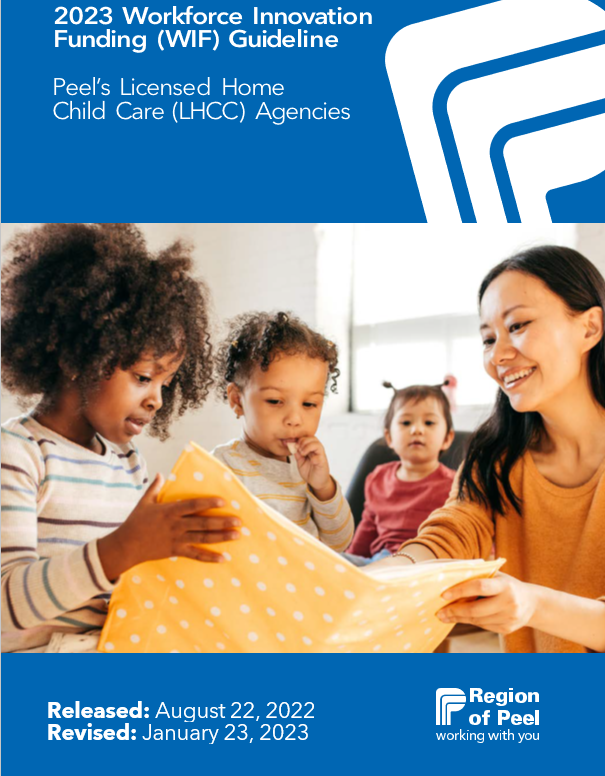 WIF Updates
Funding Overview
Policy and Requirements
Payments
Key Dates
Professional Learning Day Registration
Question Period
3
[Speaker Notes: Nakiema

We have copied the Agenda in the chat – As you can see from today’s agenda, the purpose of this teleconference is to share with you the updates made to the Workforce Innovation Funding (WIF) program for 2023 along with information on the professional learning day registration, and to give you an opportunity to ask questions.]
2023 EYCCCS Guidelines – Centre Based
4
[Speaker Notes: Nakiema

As mentioned on the previous slide, today  we will be talking about the Workforce Innovation Funding. 
.
As a reminder, the WIF is a one-time funding from the province available to support attraction and retention in the child care workforce in 2022 and 2023. 

WIF includes a number of eligible expenses like paid planning time, professional learning costs and paid professional learning time which respond to the input you provided in 2022 and provides you with the flexibility you need to meet your needs. 

We recognize that this is a new program so it may be challenging to understand and hope that today’s session will be helpful.   As always, you can continue to access support through emailing ZZG or contacting your EYS.

I will now turn it over to Kaysee who will walk us through the WIF updates and the professional learning day registration items.]
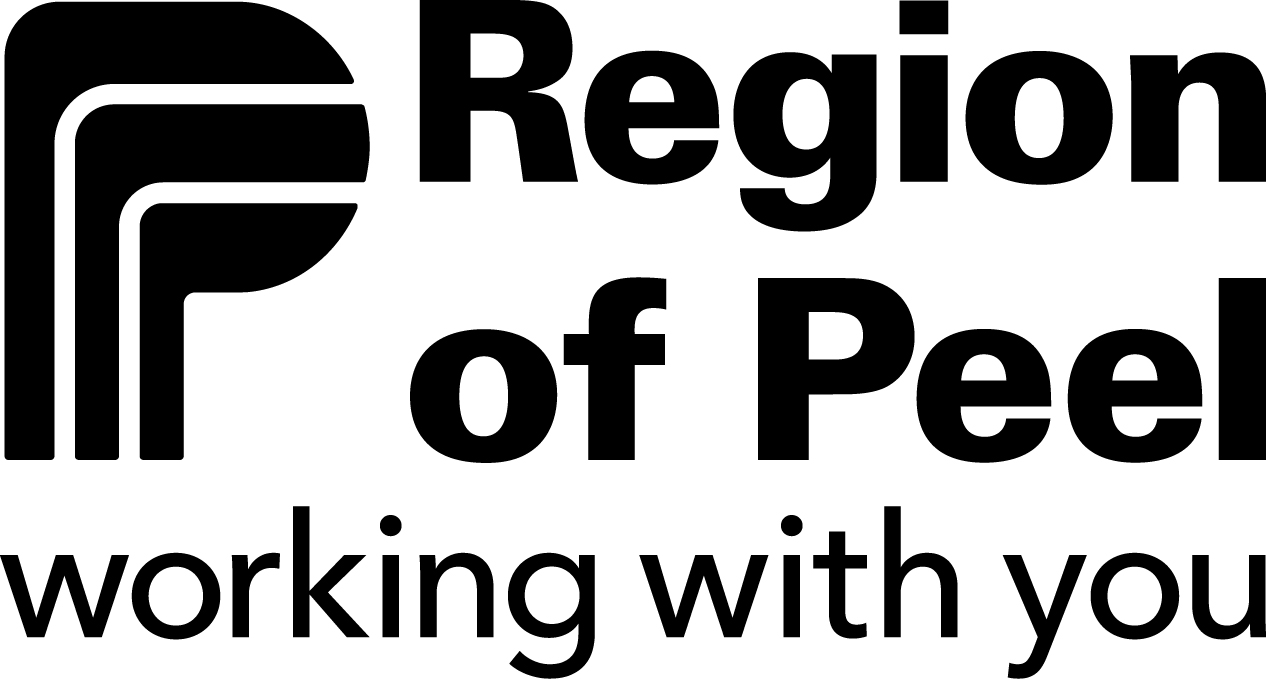 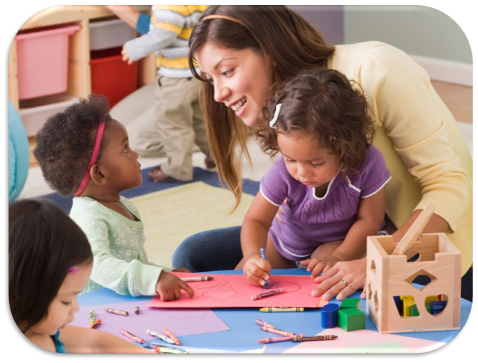 WIF Updates
5
[Speaker Notes: Kaysee

Workforce Innovating Funding, or WIF, is funded through the one-time workforce funding from the province available in 2022 and 2023.]
WIF Funding Overview
To pilot eligible innovative ideas to attract and retain the child care workforce. 
child care fees and lunch and refreshments for the Region’s professional learning day – mandatory 
paid planning time – mandatory 
professional learning costs 
paid professional learning time 
credential evaluation for internationally trained staff 
recruitment costs
6
[Speaker Notes: Kaysee

What can you use WIF funding for……. Under the funding, there are a number of eligible expenses – some of them are "mandatory" and some of them are "flexible" 

The mandatory expenses are a must – meaning you must use part of your WIF funded to address the requirements of those expenses. In 2023, we have 3 mandatory expenses – using WIF to cover the parent fees that will not be charged on the day of the region's PL Day, paying for lunch for participants in the learning day and planning time. 

I will speak more about the fee offset for the regions learning day in just a moment. 

Planning time was also a mandatory expense in 2022.  

PL Learning costs, paid professional learning time, credential evaluation remain the same as 2022. 

Recruitment Costs – this year is covered through WIF, not COVID -19 funding as in 2022

The eligible expenses were chosen based on the priorities identified in the professional learning and workforce survey the Peel did in early 2022.]
New!  Supports for the Region-wide professional learning day on Feb 17, 2023
You must use your WIF to:
Offset child care fees for the day
don’t charge fees and use WIF to cover the portion of the fees not already covered by CWELCC (as applicable)
mark “N” on the child care subsidy attendance of children
pay staff who attend the event. No staff should lose pay for participating.
Provide lunch and refreshments to participating staff, up to a max of $30/per staff.
7
[Speaker Notes: Kaysee

What’s new in the guideline

No staff should lose pay for participating in the Region's PL Day, what this means... 

You take the fees that would have been charged on February 17, 2023 if you were open, and use fee offset funding to replace the revenue for the children typically enrolled on a PD Day/Friday. Fee offset funding includes CWELCC and/or WIF.  This means that if staff typically worked more than 6 hours on a PD Day, and their salary was covered by the fee on February 17, then they should be paid for the hours they typically work on that day. 
 
If you incur salary and mandatory benefit expenses on February 17 that are not typically covered by your fees – for example for staff who are participating in the learning day who do not typically work 6 hours on Fridays/PD Days or do not work at all on Friday/PD Days, you may charge this against the “paid professional learning time” expense in WIF as the salaries for the extra hours worked are covered under this expense.]
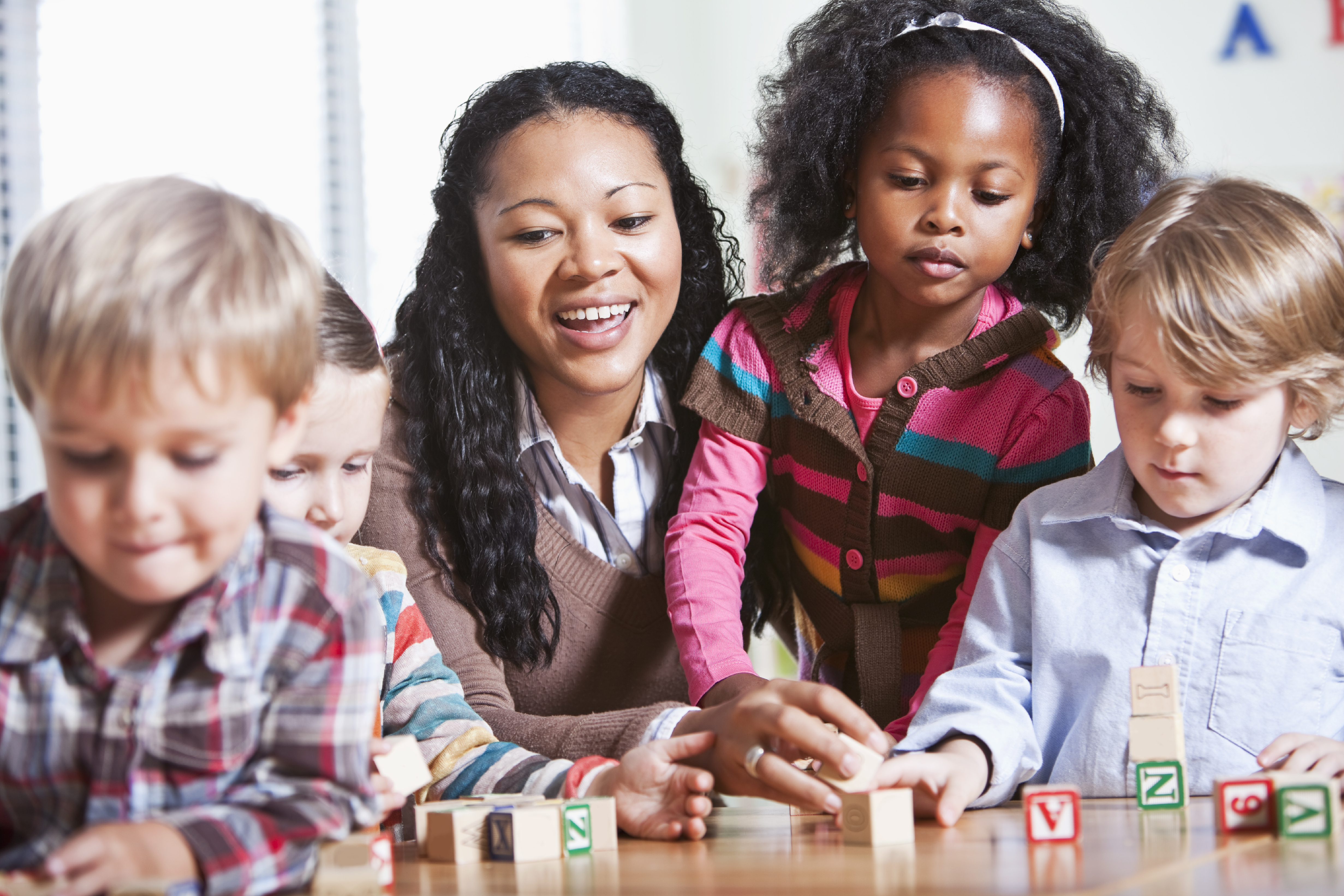 Other updates
Requirement to pay WEG and GOF for WIF supported hours (as applicable).
8
2023 WIF Payments
You will receive your 2023 WIF payment in early February (except for administration). We increased your budget in three budget categories: 
child care fees (to offset child care fees for the professional learning day)
planning time; and 
other (increased amount)
Tip! WIF is a multi-year announcement. Your budget was increased and includes both your 2022 and 2023 payments. 
Your WIF administration funding will be issued in March and will be flowed through your CWELCC Transitional Operating Grant (TOG). 
If you opted-out of CWELCC, you will get your WIF administration funding through GOF.
9
[Speaker Notes: Kaysee

For this funding, we have tried a multi-year announcement and funding.  

We increased your budget in gov grants in three categories. 

We will take the time to explain how it is working in 2023.

Payment generated in February – this is 2023 payment.

In 2023, the funding will flow under a few budget categories.]
Key 2023 WIF Dates
10
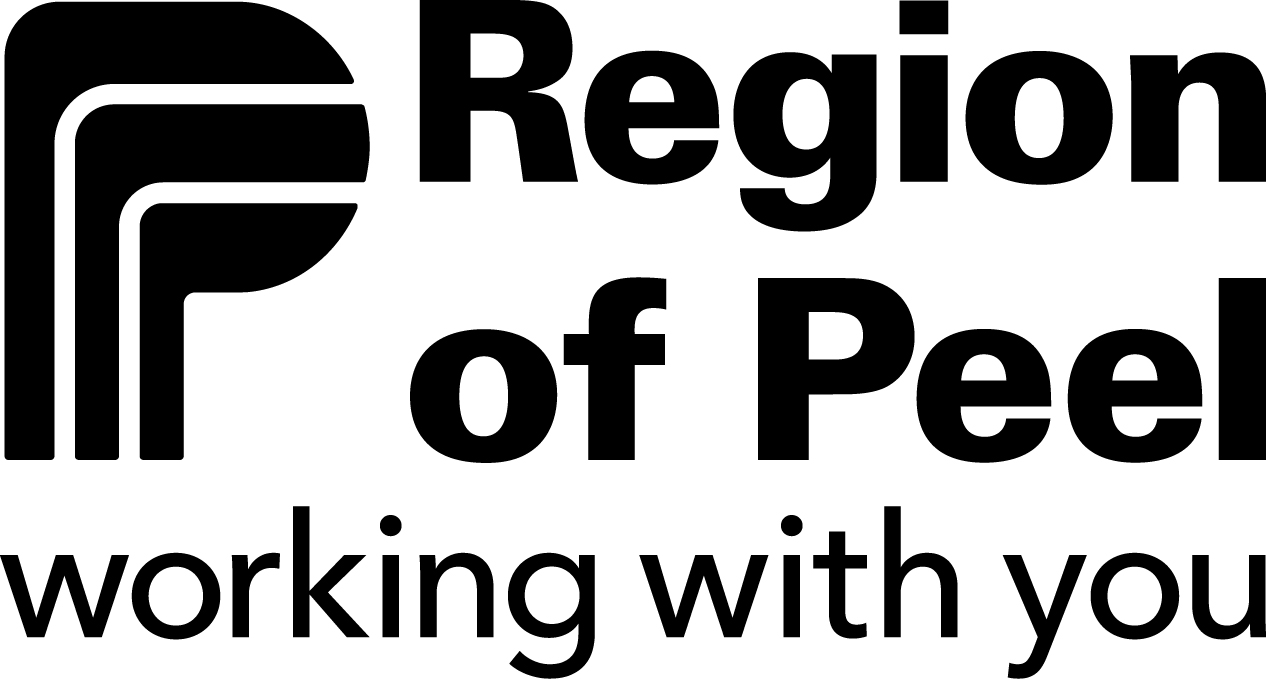 Professional Learning Day Registration
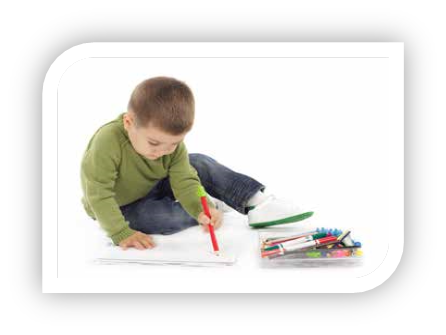 11
Registration is Now Open
Refer to memo sent on January 23 for more details
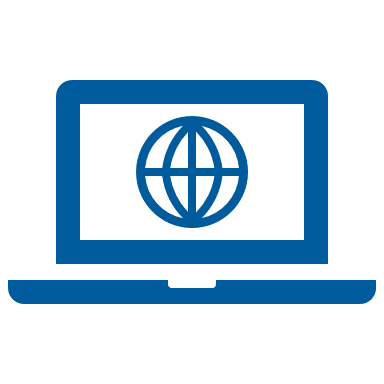 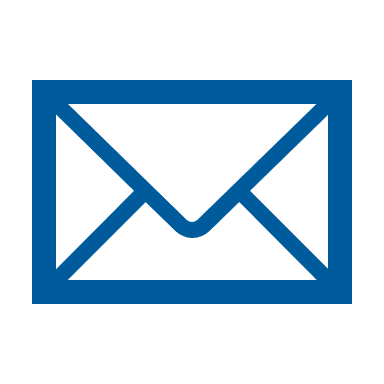 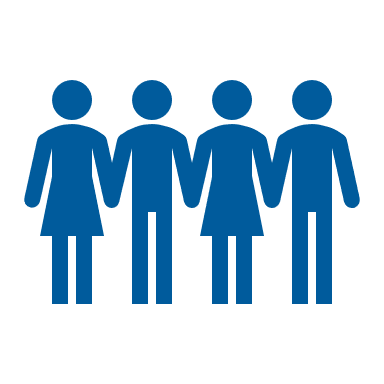 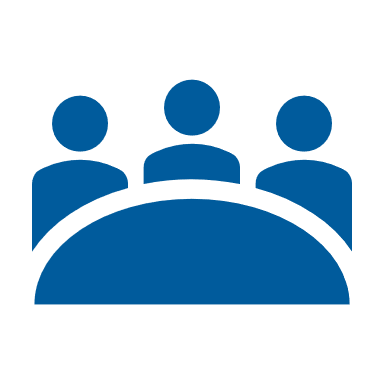 1. Register
Jan 30 (early bird)
Feb 10 (closes)
3. Access Event Site
Starting Feb 13
4. Enjoy the Day
Feb 17
2. Registration Confirmed  
Feb 13
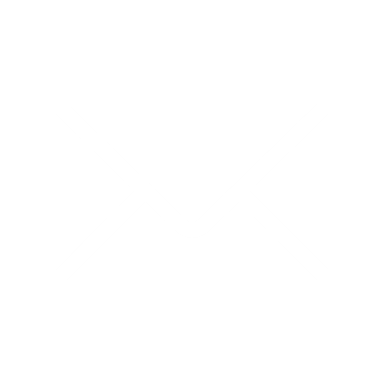 [Speaker Notes: - On this slide is just a high level overview.
- A copy of the memo you received includes detailed resources to support registration and participation in the day



1.Register
Complete Survey Monkey Form
Upload Group Form, if required
Choose this option if you would like to register home visitors and home child care providers on your behalf or if home visitors and home child care providers do not have or wish to provide their email
Add team or individual picture (optional)
Submit via Survey Monkey
Early bird registration is Jan 30
Deadline is Feb 10



2. Registration Confirmed
You will receive an email with link to event site on February 13, 2023. 
With this link you can access the event portal before, during and after the event.   

3. Access Event Site
Click link in confirmation email starting Feb 13 
Enter email address you provided at registration
Check it out prior to the event to access event details, resources and test your IT!

4. Enjoy the Day
Log in as of 8:45 am 
Access breakout sessions
Use chat box to share your thoughts
Use question box to send us your questions
Access wellness and learning resources.]
Log-in to Event Site
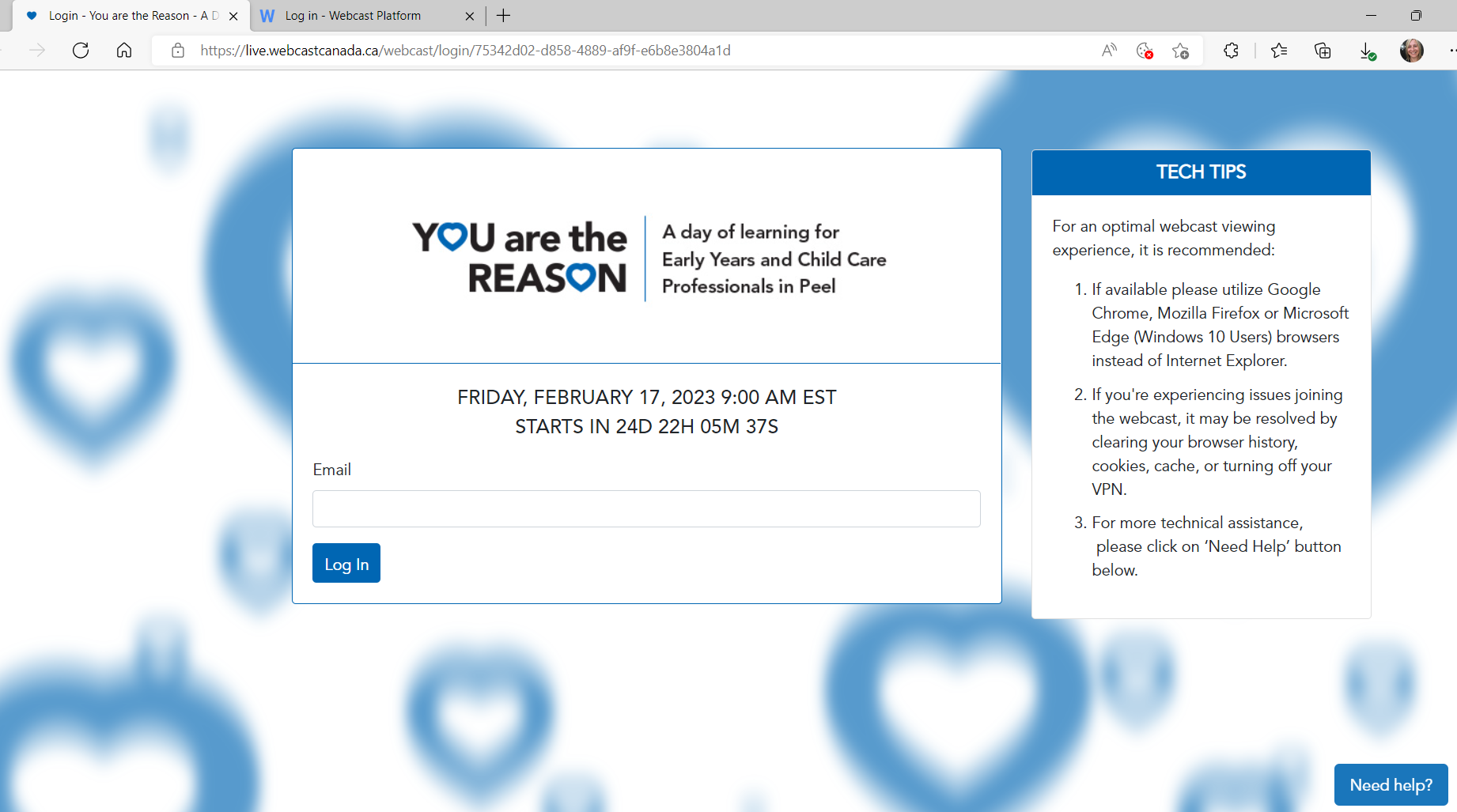 Link from confirmation email
Important: 
If you cannot find your confirmation email after February 13, email us!
Email that you registered with
[Speaker Notes: After Feb 13 – check junk./spam mail for confirmation email]
Event Site
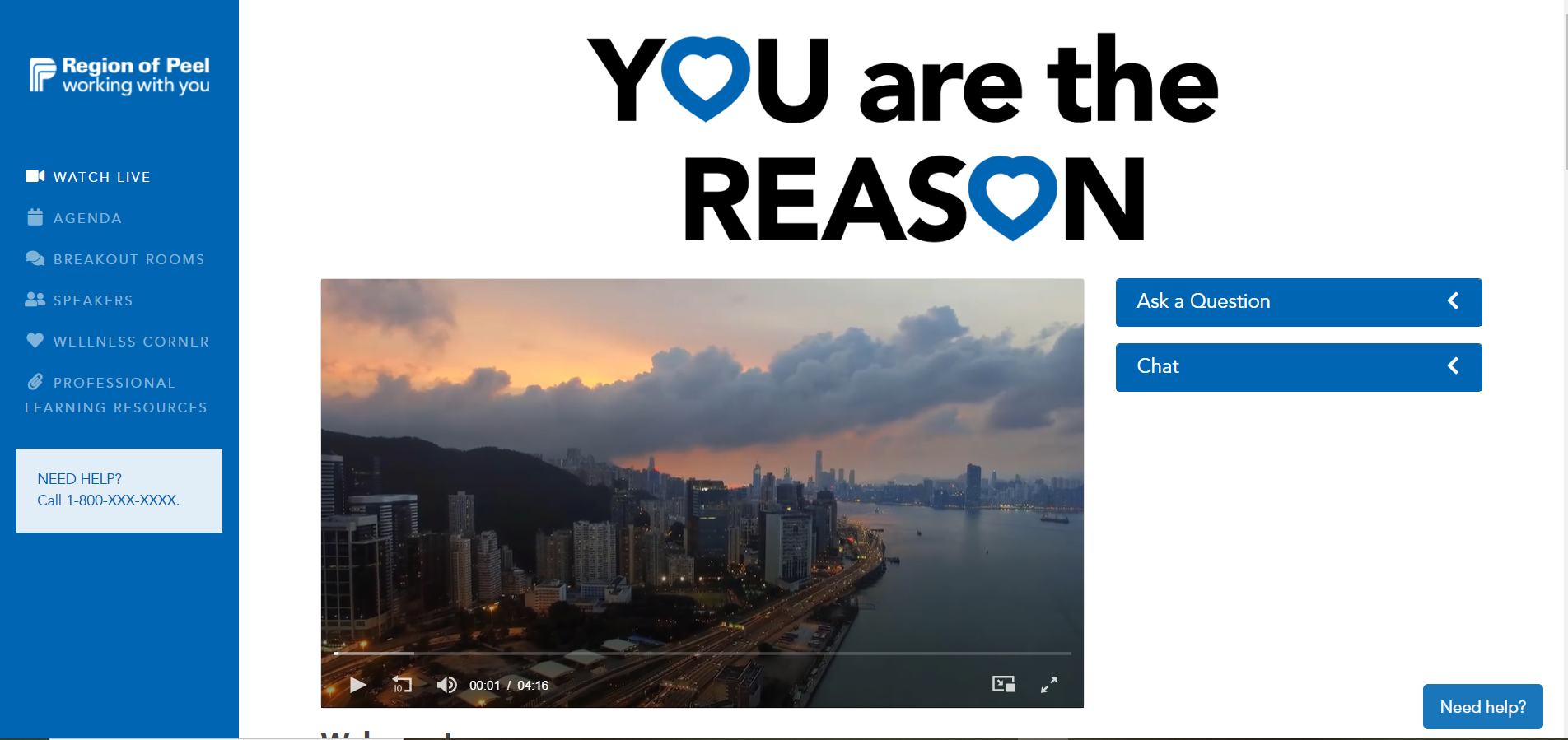 Questions submitted are only seen by the event staff and speakers
Links to pages with more information

You can access your breakout session by either selecting Breakout Rooms from this menu bar or from a link provided on the Agenda page.
Post/see
comments in the chat from all event participants.
Main Activity
Important Reminders
Register emails for all individuals who would like access to the event site before, during and/or after the event. 
Store confirmation emails where they can be easily accessed on February 17.
Breakout sessions – choice #1 is where you go unless you hear otherwise from us.
IT & Connecting (review TIP sheet prior to event):
You need Zoom on each device you are using the day of the event.
IT help will be available the day of the event. 
Encourage staff to complete post-event survey for the day – we need your feedback!
[Speaker Notes: Reminder:

If you haven’t already done so, we kindly ask for 10 minutes of your time to complete the Mentoring Program Survey.  We have extended the deadline to January 31, 2023. An invitation to complete this survey was sent to you on January 5, 2023.  

Your input is valuable as we develop with the support of our consultant, Jennifer Kirkham with Mischievous Cat Productions.  Mentoring Programs/Onboarding Toolkits for our sector which have shown to support recruitment and retention. 


Copy and paste the following into the chat:
https://www.surveymonkey.com/r/Mentoring_LicensedCentreBased

Now I want to pass it along to Sam who will facilitate the question period.]
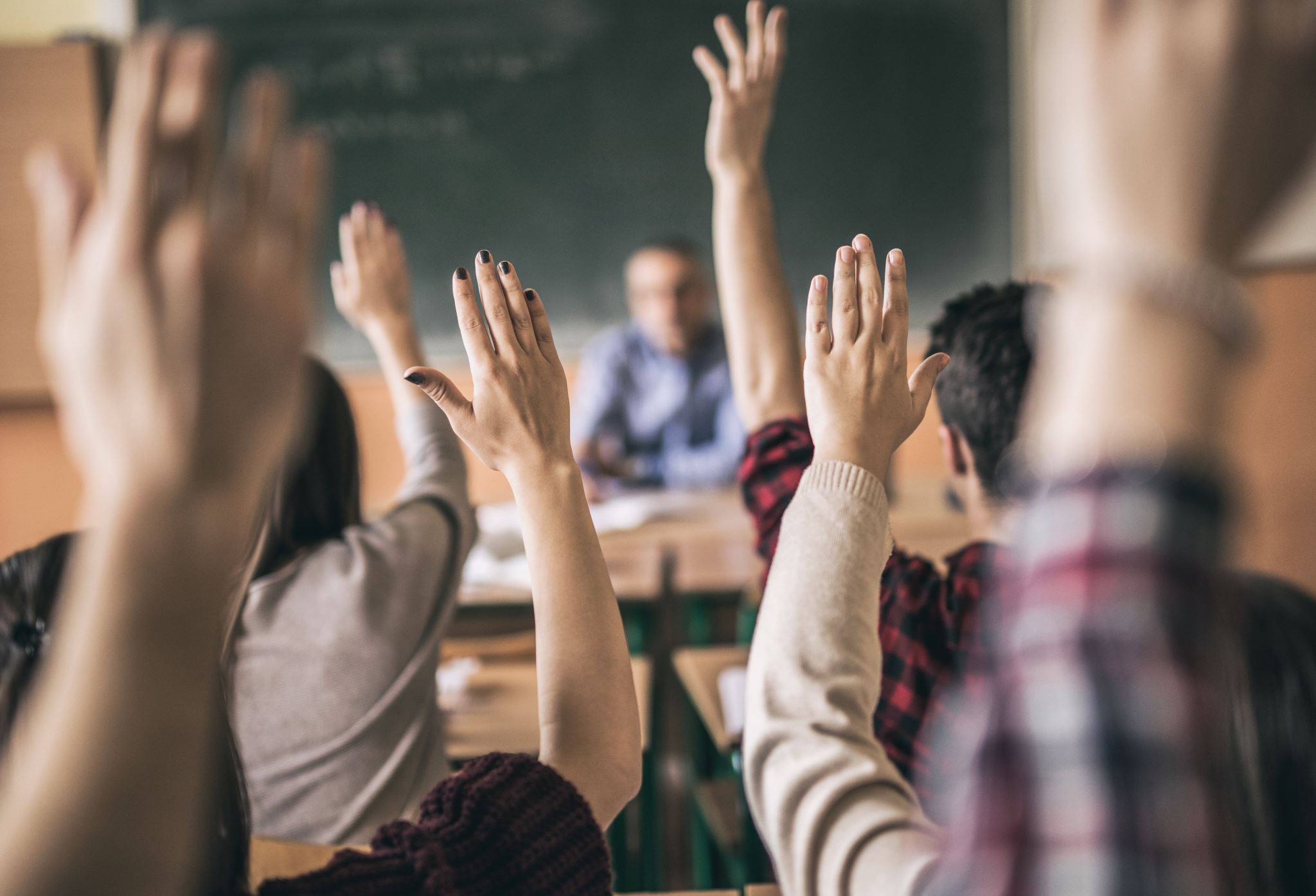 Questions?
16
[Speaker Notes: Sam 

Thanks Kaysee

We will now take questions – we will start by the questions that were submitted by email and then go in sequential order from the chat.

Olivia or Sonia to facilitate questions depending on topic]
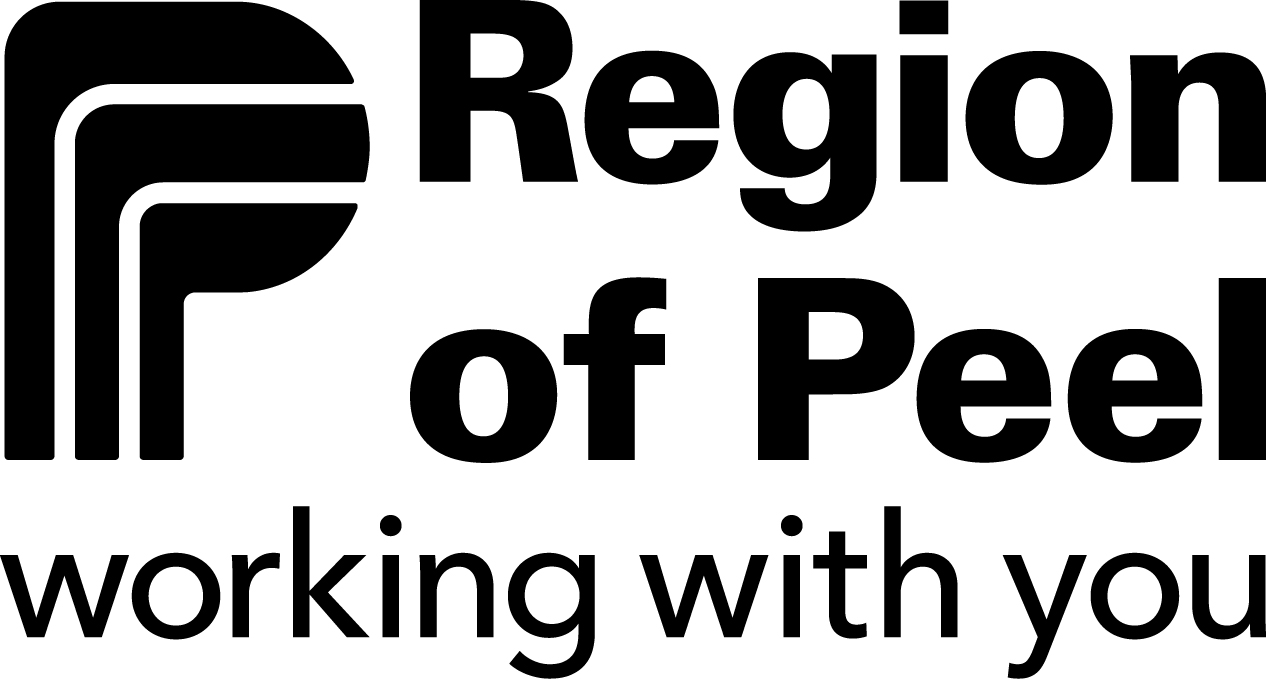 Have more questions?
Please email us at earlyyearssystemdivision@peelregion.ca or contact your Early Years Specialist.
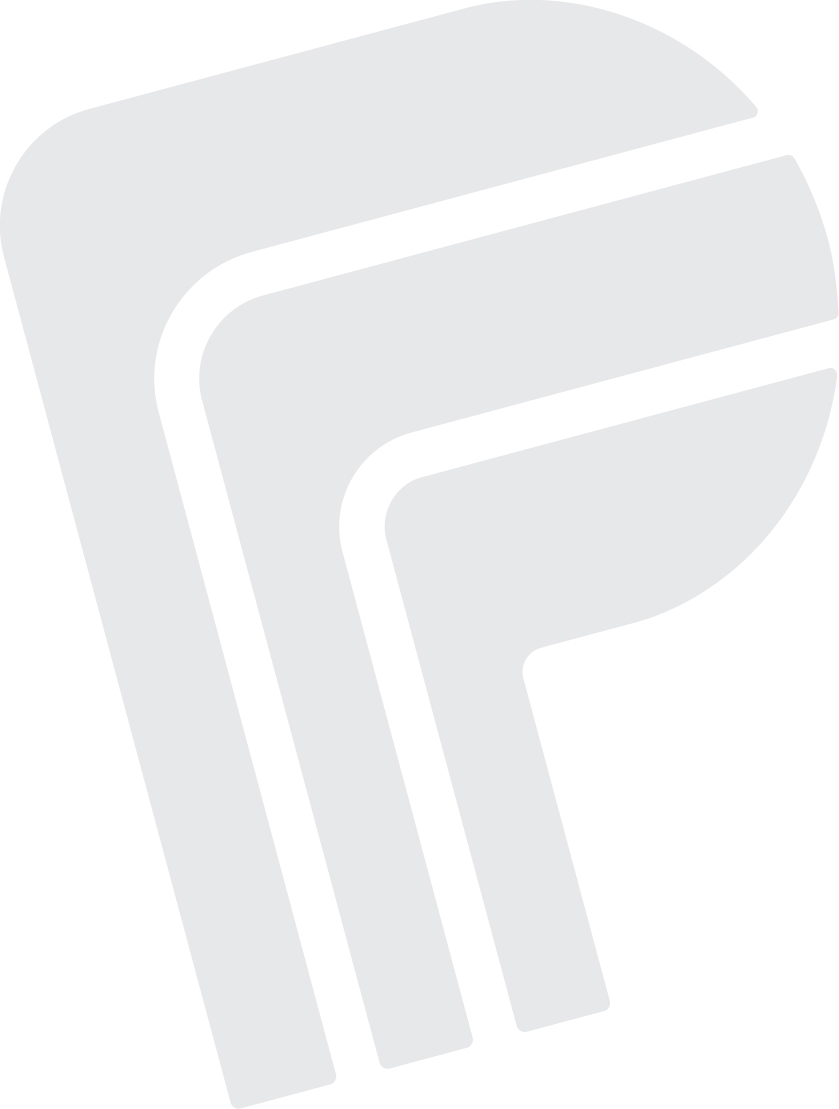 [Speaker Notes: SAM

You may email EarlyYearsSystemDivision@peelregion.ca  or contact your EYS for any additional questions.]
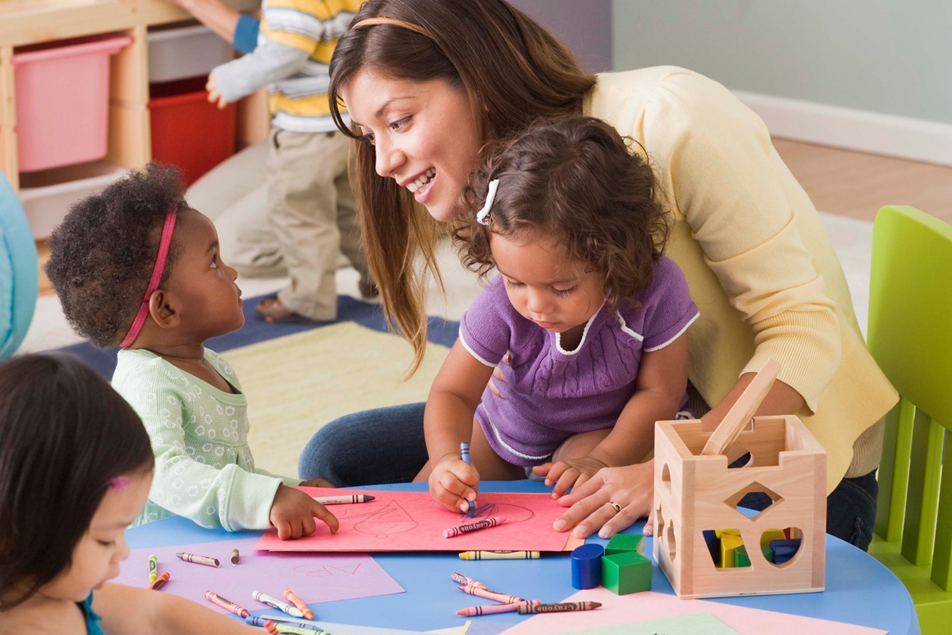 Thank You!
18
[Speaker Notes: Sam

Thank you all for taking the time to attend today’s session. We hope that this information regarding the Region’s 2023 WIF has been helpful. 

 


Option 1- Non- profit teleconference (morning)   
As a reminder, our next teleconferences  will be on February 15, to discuss TOG and the Expansion Strategy and 23 to go over the Workforce Compensation Funding. Please hold the dates. We value you and your feedback and are counting on your attendance. 

Option - For- profit teleconference (afternoon)
As a reminder, our next teleconferences  will be on February 16 to discuss TOG and the Expansion Strategy and 23 to go over the Workforce Compensation Funding. Please hold the dates. We value you and your feedback and are counting on your attendance.]
Appendix A: WIF Budget Periods
October 2022 payment

To be spent by December 31, 2022
February 2023 payment

To be spent by December 31, 2023
19
Appendix B: Examples - Offsetting child care fees for professional learning day
20